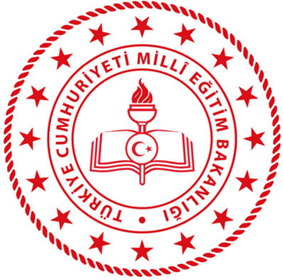 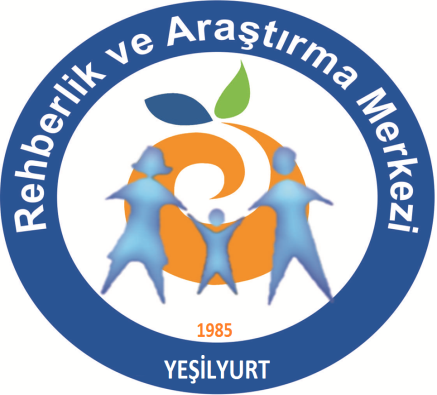 T.C
Milli Eğitim Bakanlığı
Rehberlik ve Araştırma Merkezi
Ortaöğretime (LGS) Geçiş ve Yerleştirme Sistemi


EMEL ÖKÇELİK
Psikolojik  Danışman ve Rehber Öğretmen

MALATYA

EKİM,2019
LGS İLE İLGİLİ GENEL AÇIKLAMALAR
Liselere Geçiş Sınavı;- 8’inci sınıf öğretim programları esas alınarak yapılacaktır.  - Sınav, iki oturum hâlinde uygulanacak - Çoktan seçmeli 90 soru sorulacak  - Sınav aynı gün yapılacaktır
KİMLER BAŞVURU YAPABİLİR?
Resmî ve Özel Ortaokullar, İmam Hatip Ortaokulları Öğrencilerinin Başvuru Şartları; 
      2019–2020 Öğretim yılında örgün ortaokulların 8’inci sınıfında öğrenim görüyor olmak. 

Açık Öğretim Ortaokulu ve Geçici Eğitim Merkezi Öğrencilerinin Başvuru Şartları ;
      Örgün ortaöğretim kurumuna kayıt olma şartını taşımak ve öğrenim gördüğü okulun 8‘inci sınıfında öğrenimine devam ediyor olmak. 

Yurt dışında e-Okul Sisteminde Kayıtlı Okullarda Öğrenim Gören Öğrencilerin Başvuru Şartları
       2019–2020 Öğretim yılında yurt dışında Bakanlığımıza bağlı okulların 8’inci sınıfında öğrenim görüyor olmak. 

Yurt dışında e-Okul Sisteminde Kayıtlı Olmayan Okullarda Öğrenim Gören Öğrencilerin Başvuru Şartları Türkiye Cumhuriyeti Büyükelçilik, Başkonsolosluk veya Konsoloslukları aracılığıyla, 5/3/2004 tarihli ve 25393 sayılı Resmî Gazete’de yayımlanan “Millî Eğitim Bakanlığı Denklik Yönetmeliği” esas alınarak öğrenim belgesi kontrol edilen öğrencilerden, Türkiye’deki 8’inci sınıf seviyesine denk sınıfta öğrenim görüyor olmak.
BAŞVURU NASIL YAPILACAK?
Okul idarelerince öğrencilerin fotoğraf ve bilgilerinin güncel olduğu kontrol edilecektir.

Okul bilgileri güncel olan adaylar  https://e-okul.meb.gov.tr/ adresine girerek alt kısımda yer alan resimdeki tıklayınız yazan bölümü tıklayarak başvurularını yapabilirler.

E Okuldan başvuru yapan tüm adaylar daha sonra okul müdürlüklerinden başvurularını onaylattıracaklardır. Onaylama işlemi için öğrencinin velisinin de okula gitmesi zorunludur. Okul idaresi onaylama işlemi sonrası başvuru yapıldığına dair belgenin çıktısından 2 nüsha alarak veliye imzalatıp ve kendileri imzaladıktan sonra 1 nüsha veliye verilecektir.

Öğrenciler başvurunun yapılıp yapılmadığı elektronik sistemden takip edebileceklerdir.
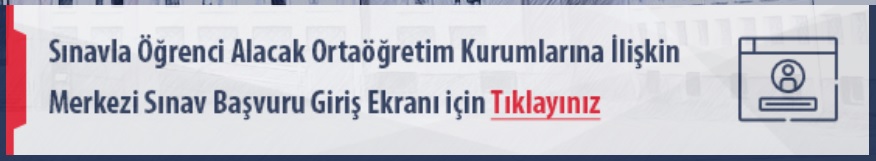 SINAV TAKVİMİ
1.OTURUM BİLGİLERİ
2.OTURUM BİLGİLERİ
SORULAR NASIL OLACAK?
SORULAR ÇOKTAN SEÇMELİ TEST ŞEKLİNDE OLACAK


3 YANLIŞ CEVAP 1 DOĞRUYU 
GÖTÜRECEK
TESTLERİN KATSAYILARI
SINAVIN UYGULANMASI
Sınava girecek öğrencilerin;

Sınav günü yanlarında T.C Kimlik Numaralı kimlikleri,

Okullardan aldıkları Fotoğraflı ve Onaylı Sınav Giriş Belgesi ile birlikte İlk oturum için sabah saat: 09:00’da sınav salonlarının olduğu okullarda olması gerekiyor.

Öğrencilerin yanlarında en az 2 adet yumuşak uçlu kurşun kalem, kalemtıraş ve optik okuyucuya zarar vermeyecek yumuşak silgi bulundurmaları gerekmektedir…
Fotoğraflı ve onaylı giriş belgesi ile T.C. Kimlik Numarası olmayan kimlikler ile sınava gelen hiç aday sınava ALINMAYACAKTIR. 

Sınava geç kalan  öğrenciler;

Sınav başladıktan sonra ilk 15 dakika içinde sınava gelen öğrenciler sınav salonlarına alınarak sınava başlamaları      sağlanır.

15 dakika geç gelen hiçbir adaya ek süre verilmez ve kalan süre içerisinde soruları cevaplaması istenir. Sınav başladıktan 15 dakika sonra gelen hiçbir aday sınav salonuna alınmaz.
SINAVIN DEĞERLENDİRİLMESİ
Sınavın Değerlendirilmesinde ‘’3 YANLIŞ’ ‘’1 DOĞRUYU’’ götürmektedir.

Kılavuzda belirtilen formüller ile her testin ağırlıklı standart puanı oluşturulacaktır. Her test için oluşturulan ağırlıklı testler toplanarak toplam ağırlıklı standart puan hesaplanacaktır. Daha sonra dönüşüm İle Merkezi Yerleştirme Puanı hesaplanacaktır.

Merkezi Yerleştirme Puanı 100 ile 500 Puan arasındadır.
Merkezi Yerleştirme Puanlarına Okul Başarı Puanları DAHİL EDİLMEYECEKTİR.

Sınavda sorulan sorulardan hatalı olduğu tespit edilen sorular değerlendirme sonuçlarına dahil edilmeyecek olup, ne puan getirisi ne de puan götürüsü olacaktır.
LİSELERE YERLEŞTİRME NASIL YAPILACAK?
2019 KONTENJANLAR
Sınav ile Merkezde Alan Fen/Sosyal bilimler/Proje ve Anadolu liseleri : 870Merkezde Sınıf Bazlı Meslek ve AİHL : 300Merkez dışındaki ilçelerde : 390                                 Toplam  : 1560 Sınavsız alan okul toplam : 12.622                      Genel toplam: 14.182
YERLEŞTİRME
Merkezi Yerleştirmede,

Puan ÜSTÜNLÜĞÜ esas alınarak yerleştirme yapılır. 
Puanların eşit olduğu durumlarda ise;
Okul Başarı Puanına (OBP), 

EŞİTLİK OLDUĞU TAKDİRDE, 
Sırası ile 8.sınıf, 7 . sınıf, 6. sınıf Yıl Sonu Başarı Puanına (YBP), 

EŞİTLİĞİN DEVAMI HALİNDE,
Özürsüz devamsızlık, 
Tercih önceliği, 
Öğrencinin yaşına bakılır. Yaşı ufak olan önceliklidir
SINAV ZORUNLUMU?
SINAVA İSTEYEN ÖĞRENCİLER GİRECEK, 
ZORUNLU OLMAYACAK
SINAVLA ÖĞRENCİ ALAN LİSELERE TERCİH İŞLEMLERİ
Sınavla öğrenci alan okullardan en fazla 5 okul tercih edilecek

Herhangi bir okula yerleşememesi durumunda sınavsız öğrenci alan okullardan birine tercihlerine göre yerleştirilecek.
YEREL YERLEŞTİRME NASIL OLACAK?
Okulların türü, 
okulların kontenjanı,
 okulların bulundukları yere göre
 ortaöğretim kayıt alanları oluşturulacak.
TERCİHLER NASIL YAPILACAK?
Tercihlerde öğrencinin karşısına;

1- Yerel Yerleştirme
2- Merkezi Yerleştirme,
3- Pansiyonlu Okullara Yerleştirme 

   ekranı olmak üzere 3 tercih ekranı çıkacak. Yerel yerleştirme tercihi yapmak zorunlu olup, yerel yerleştirme yapmayan öğrencilere diğer tercih ekranları açılmayacak. İlk olarak merkezi yerleştirmeye bakılacak.
YEREL YERLEŞTİRMEDE KRİTERLER
1-  Öğrencinin İkamet Adresi,

2-  Ortaöğretim Başarı Puanı,

3-  8. Sınıf Özürsüz Devamsızlık,

4-  Yıl Sonu Başarı Puanı Üstünlüğü (Sırasıyla 8,7 ve 6. sınıf)

                  Sırasıyla bu kriterlere göre yapılacak.
YEREL YERLEŞTİRMEDE ÖNCELİK
Öğrenciler, ikamet adresine göre bulunduğu Kayıt Alanından okul tercih etmeleri durumunda, aynı okulu tercih eden Komşu Kayıt Alanındaki öğrencilerden; Komşu Kayıt Alanındaki öğrenciler de Diğer Kayıt Alanlarındaki öğrencilerden öncelikli yerleştirilecektir.

Yerleştirmede, Okul Başarı Puanı yüksek olan öğrenciler öncelikli olarak yerleştirilecektir

Yerleştirmede, 8’inci sınıfta okula özürsüz devamsızlık yapılan gün sayısı az olan öğrenciler öncelikli olarak yerleştirilecektir.
MERKEZİ YERLEŞTİRMEDE KRİTERLER
1- Sınav Puanı,
2- Ortaöğretim Başarı Puanı,
3- Yıl Sonu Başarı Puanı Üstünlüğü (sırasıyla 8,7 ve 6. Sınıf)
3- 8. Sınıf Özürsüz Devamsızlık,
4- Tercih önceliği,
5- Öğrencinin Yaşı (küçük olana)

		Öncelikle sınav puanına bakılacak eşitlik olması durumunda sırasıyla diğer kriterlere bakılacak.
BELİRLİ OKULLARDA YIĞILMA OLURSA?
1- Öğrencinin İkamet Adresi,
2- Ortaöğretim Başarı Puanı,
3- 8. Sınıf Özürsüz Devamsızlık,
4- Yıl Sonu Başarı Puanı Üstünlüğü (Sırasıyla 8,7 ve 6. sınıf)
ÖZEL LİSELERE YERLEŞTİRME NASIL OLACAK?
Özel okullar isterlerse kendi sınavlarını yapabilecek.

İsteyen özel okullar merkezi sınava göre öğrenci alabilecek.
GÜZEL SANATLAR VE SPOR LİSELERİNE YERLEŞTİRME NASIL OLACAK?
Güzel sanatlar ve spor liselerine başvuru ve yerleştirme işlemleri Haziran-Temmuz aylarında yapılacak.

Öğrencilerin Yetenek Sınavı (%70) ve OBP (Öğretim Başarı Puanı %30) kriterlerine yerleştirme yapılacak.
2019 MALATYA FEN LİSELERİNİN TABAN PUANLARI
2019 MALATYADAKİ LİSELERİN TABAN PUANLARI
2019 MALATYA MESLEK LİSELERİNİN TABAN PUANLARI
2019 ADRESE DAYALI YERLEŞTİRME TABAN PUANLARIANADOLU LİSELERİ
2019 ADRESE DAYALI YERLEŞTİRME TABAN PUANLARIANADOLU LİSELERİ
ADRESE DAYALI YERLEŞTİRME TABAN PUANLARISAĞLIK LİSELERİ
2019 ADRESE DAYALI YERLEŞTİRME TABAN PUANLARIMESLEK LİSELERİ
2012-2013 eğitim öğretim yılında 4+4+4 eğitim sistemine geçilmesiyle birlikte okula başlama yaşı 60 aya çekilmiş, okullu olan minik öğrenci sayısında artış yaşanmıştı. O yıl okula başlayan öğrenciler, 2019-2020 eğitim yılında 8'inci sınıftan mezun olacaklar. Bundan dolayı, 2020'de Liselere Geçiş Sistemi (LGS) kapsamında yapılacak sınava girecek ve merkezi yerleştirmelerle liseli olacak öğrenci sayısının da önceki yıllara göre yüzde 50'nin üzerinde artması bekleniyor.
MERKEZİ SINAV İLE ÖĞRENCİ ALAN MESLEK VE TEKNİK ANADOLU LİSELERİNİN ALANLARI
Yunus Emre M.T.A.L
MSP: Endüstriyel Otomasyon Teknolojileri/Sayısal
Fırat M.T.A.L
MSP: Hayvan Yetiştiriciği ve Sağlığı/Sayısal
Şehit Gökhan Ertan M.T.A.L
MSP: Yenilenebilir Enerji Teknolojileri/Sayısal
Şehit Kemal Özalper M.T.A.L
MSP: Bilişim Teknolojileri/Sayısal
MAHALLİ YERLEŞTİRME İLE ÖĞRENCİ ALAN MESLEK VE TEKNİK ANADOLU LİSELERİNİN ALANLARI
Yunus Emre M.T.A.L
Mahalli: Bilişim, İnşaat, Matbaa, Elektrik-Elektronik, Mobilya – İç mekan tasarım, Metal ve Endüstriyel Otomasyon Teknolojileri
Fırat M.T.A.L
Mahalli: Hayvan Sağlığı, Gıda ve Tarım Teknolojileri
Şehit Kemal Özalper M.T.A.L
Mahalli: Makine, Motor, Ahşap, Metal, Elektrik – Elektronik ve Bilişim teknolojileri
Hasan Akbudak M.T.A.L
Mahalli: Harita, Kimya, Elektrik – Elektronik, Klima ve Bilişim Teknolojileri
Şehit Gökhan Ertan M.T.A.L
Mahalli: Grafik Fotoğrafçılık, Elektrik – Elektronik ve Yenilenebilir Enerji Teknolojileri